Podsumowanie 
II okresu roku szkolnego 2020/2021
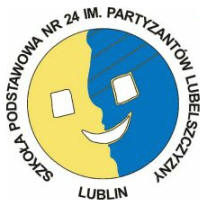 Frekwencja
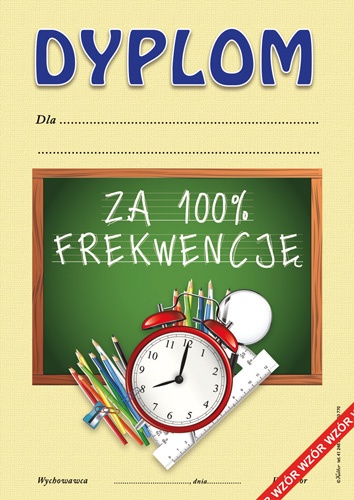 Średnia frekwencja w II okresie
roku szkolnego 2020/2021
w klasach IV-VIII wynosi - 86,63%.
KLASY, KTÓRE UZYSKAŁY NAJWYŻSZĄ FREKWENCJĘ:
I miejsce – klasa 7C – 92 %
II miejsce – klasa 6A – 91,08 %
III miejsce – klasa 4B – 89,67 %
UCZNIOWIE ZE 100% FREKWENCJĄ:
KLASA IV A:
      Mateusz Dudziński
          KLASA VI A:
      Jakub Martyn
      Jakub Góra
          KLASA VI B:
      Marcel Wasil
      Maksymilian Niewielski
          Klasa VII C:
      Anastazja Śniegula
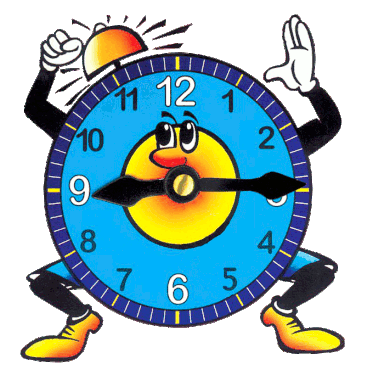 OSIĄGNIĘCIA I WYNIKI 
W NAUCE UZYSKANE 
W II OKRESIE
ROKU SZKOLNEGO 
2020/2021
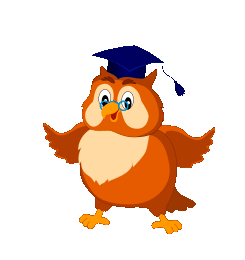 Klasy z najwyższą średnią ocen
I miejsce - 5B – 4,51 
     II miejsce - 4A – 4,44
    III miejsce - 6B – 4,29
UCZNIOWIE, KTÓRZY OSIĄGNĘLI NAJWYŻSZE ŚREDNIE OCEN
CZYTELNICTWO
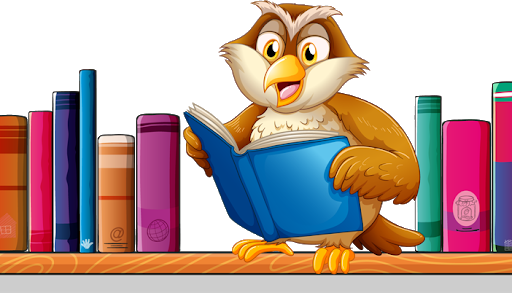 Ranking wypożyczeń w roku szkolnym 2020/2021
I miejsce – 5A – 13,93 
    II miejsce – 8A – 13,57
   III miejsce – 8B – 13,16
   IV miejsce – 6A – 12,96
    V miejsce – 5B – 12,53
    VI miejsce – 6B – 12,09
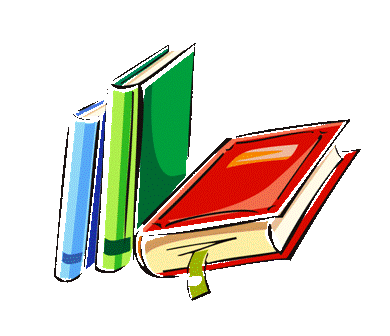 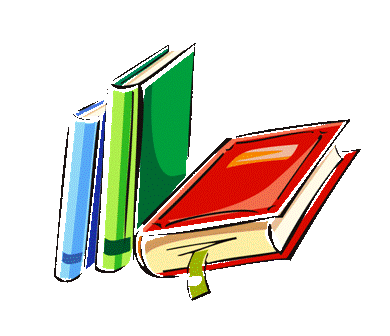 SUKCESY UCZNIÓW NASZEJ SZKOŁY
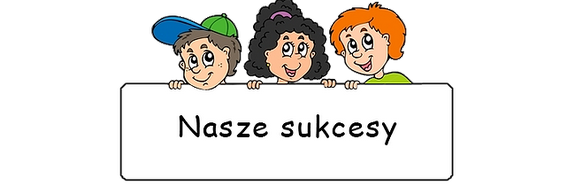 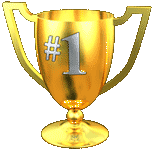 LAUREACI KONKURSÓW
Klasa 7b
Nina Butryn
I miejsce  
w  VII Ogólnopolskim Konkursie Literacko – Plastycznym Poświęconym Bibliotekom Szkolnym ,,Moja przygoda w szkolnej bibliotece z Konstytucją 3 Maja” w kategorii  praca literacka (nauczyciel – E. Wróbel)

II miejsce 
w  VIII Ogólnopolskim Konkursie o ks. Stanisławie Konarskim – „Ksiądz Stanisław Konarski – nasz współczesny” w kategorii praca literacka (nauczyciel – E. Wróbel)
Nina Butryn
Wyróżnienie 
w IX Wojewódzkim Konkursie Ocalić od zapomnienia… „Mój bohater Państwa Podziemnego w latach 1939 – 1956” – kategoria literacka (nauczyciel – E. Wróbel)

III miejsce 
w Wojewódzkim Konkursie z okazji Światowego Dnia Książki i Praw Autorskich 2021 – kategoria plastyczna (M. Dermanowska)

Wyróżnienie
 w Powiatowym konkursie przyrodniczo – plastycznym pt. „Polskie płazy i  gady chronione” (nauczyciel R. Ślusarczyk)
Nina Butryn otrzymała stypendium Prezydenta Miasta Lublin
 za sukcesy w konkursach ogólnopolskich.
Klasa 6b
Laura Mika
II miejsce w IX Wojewódzkim Konkursie Ocalić od zapomnienia… 
„Mój bohater Państwa Podziemnego w latach 1939 – 1956” – kategoria plastyczna (nauczyciel W. Oszajca)
Lena Jankowska
wyróżnienie w Wojewódzkim konkursie pięknego czytania w ramach 
X FESTIWALU SŁOWA I OBRAZU „Wyobraźnia bez granic” utwory Stanisława Lema w 100 – lecie urodzin (nauczyciel – E. Wróbel)
Maksymilian Niewielski
wyróżnienie w IX Wojewódzkim Konkursie Ocalić od zapomnienia… 
„Mój bohater Państwa Podziemnego w latach 1939 – 1956” - kategoria multimedialna (nauczyciel E. Stawarz)
Marcel Wasil
wyróżnienie w Powiatowym konkursie przyrodniczo – plastycznym 
pt. „Polskie płazy i gady chronione” (nauczyciel R. Ślusarczyk)
Klasa 4b
Maksymilian Kotarski
  III miejsce w Międzyszkolnym Konkursie „Co nam przekazują Zesłańcy
  Sybiru?” - kategoria plastyczna (nauczyciel E. Stawarz)
Amelia Resztak
Wyróżnienie w Międzyszkolnym Konkursie „Co nam przekazują Zesłańcy 
Sybiru?” kategoria plastyczna (nauczyciel E. Stawarz)
Wyróżnienie w Wojewódzkim Konkursie „Młodzi Patrioci” – kategoria  
  muzyczna (nauczyciel – D. Ostrowska)
Jakub Zubrzycki
   Wyróżnienie w IX Wojewódzkim Konkursie Ocalić od zapomnienia…
  „Mój bohater Państwa Podziemnego w latach 1939 – 1956” – kategoria
   literacka (nauczyciel – E. Wróbel)
Klasa 4a
Antoni Słowiński
I miejsce w IX Wojewódzkim Konkursie Ocalić od zapomnienia… „Mój bohater Państwa Podziemnego w latach 1939 – 1956” – kategoria literacka (nauczyciel – M. Rybak)
III miejsce w Międzyszkolnym Konkursie „Co nam przekazują Zesłańcy Sybiru?” kategoria literacka (nauczyciel E. Stawarz)
Klasa 5b
Nataniel Lipski
 II miejsce w Wojewódzkim Konkursie literacko – plastyczno – filmowym
„700 lat Lublina! Piórem i pędzlem o Lublinie” – „Osobliwości Lublina
 i Lubelszczyzny” (nauczyciel W. Oszajca)

Klasa 7c
Klaudia Dyś i Monika Lipa
   I i II etap Lubelski Konkurs Samorządowy „30 Lat Samorządności”
   (nauczyciel E. Stawarz)
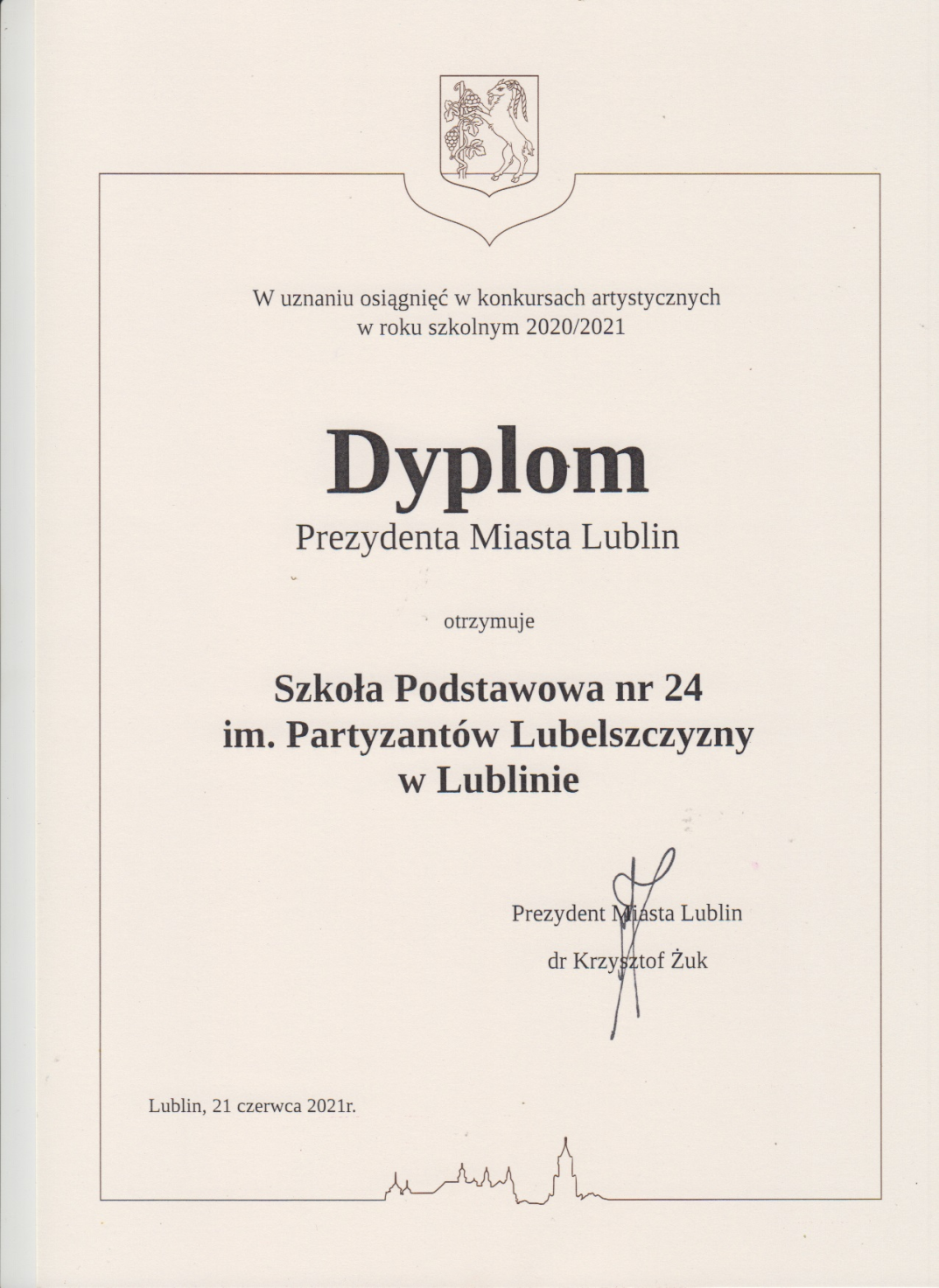 WSZYSTKIM WYRÓŻNIONYM UCZNIOM GRATULUJEMY
I ŻYCZYMY DALSZYCH SUKCESÓW! 
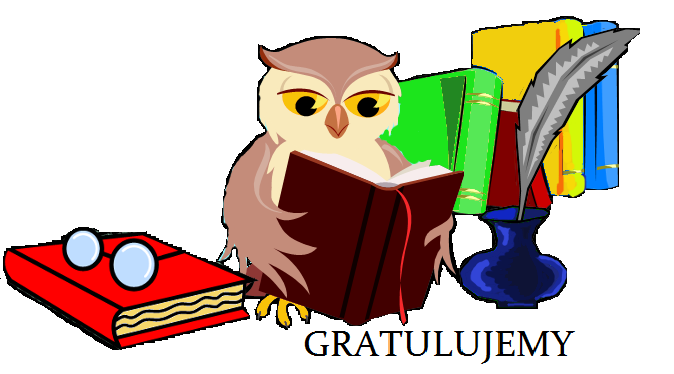